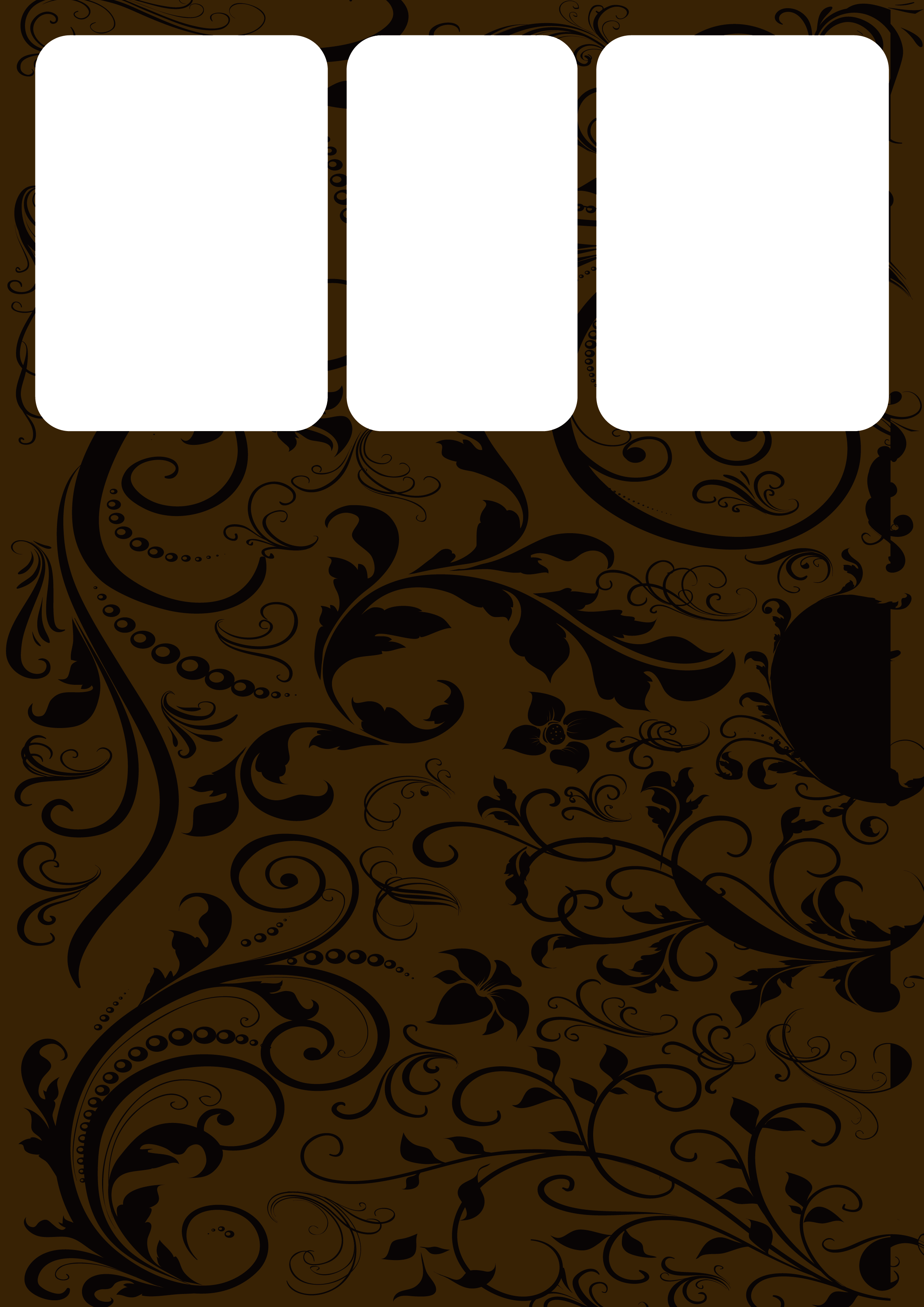 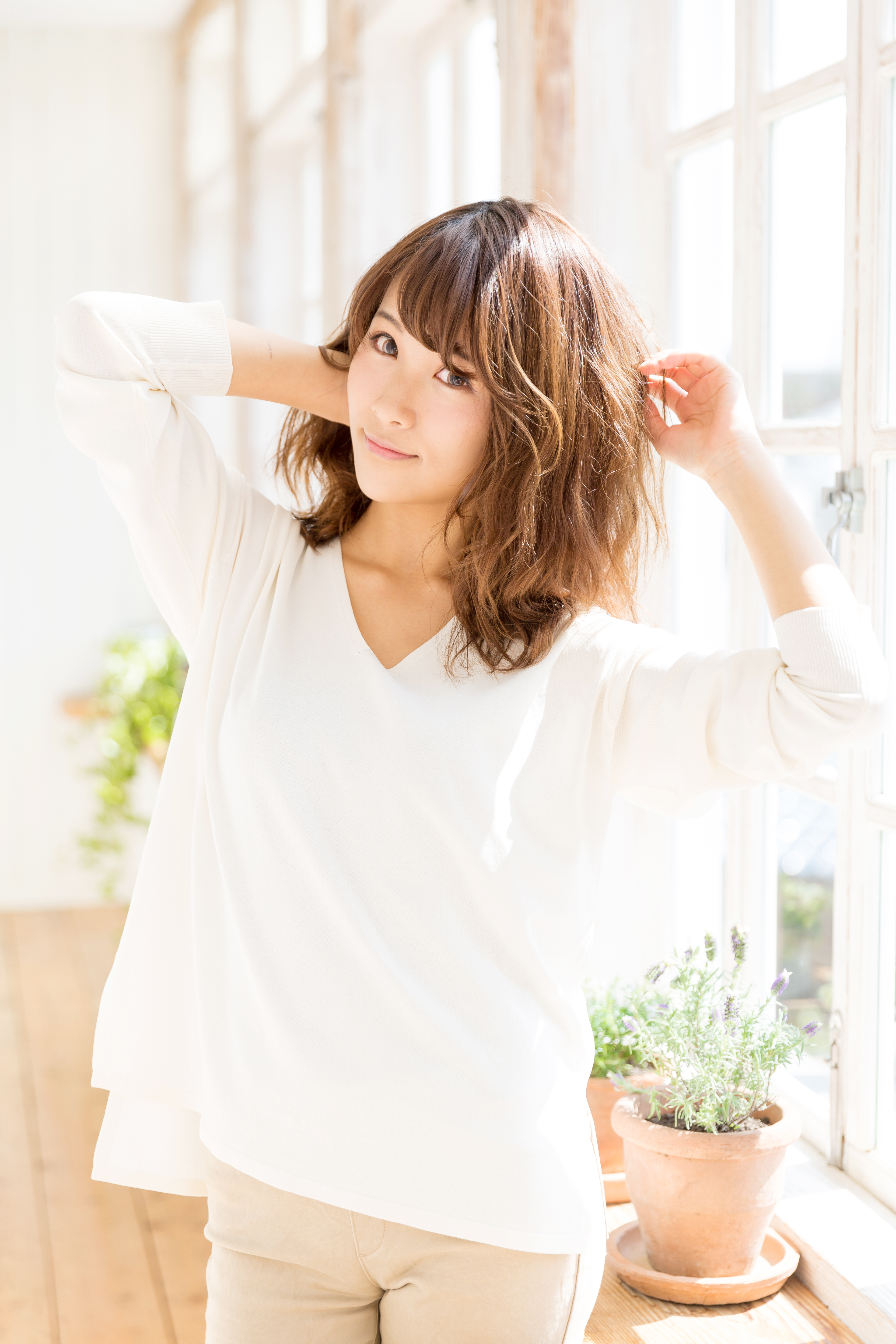 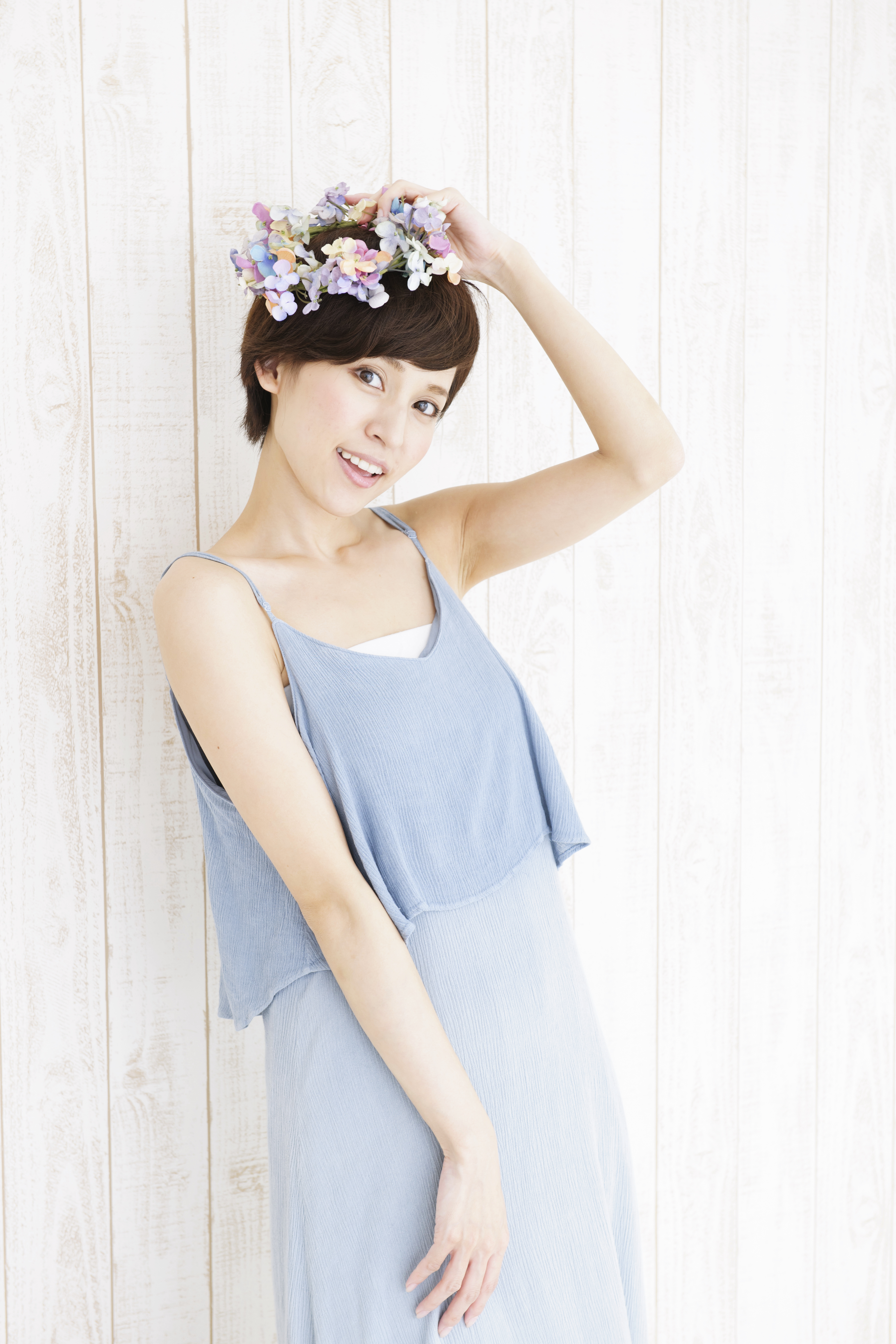 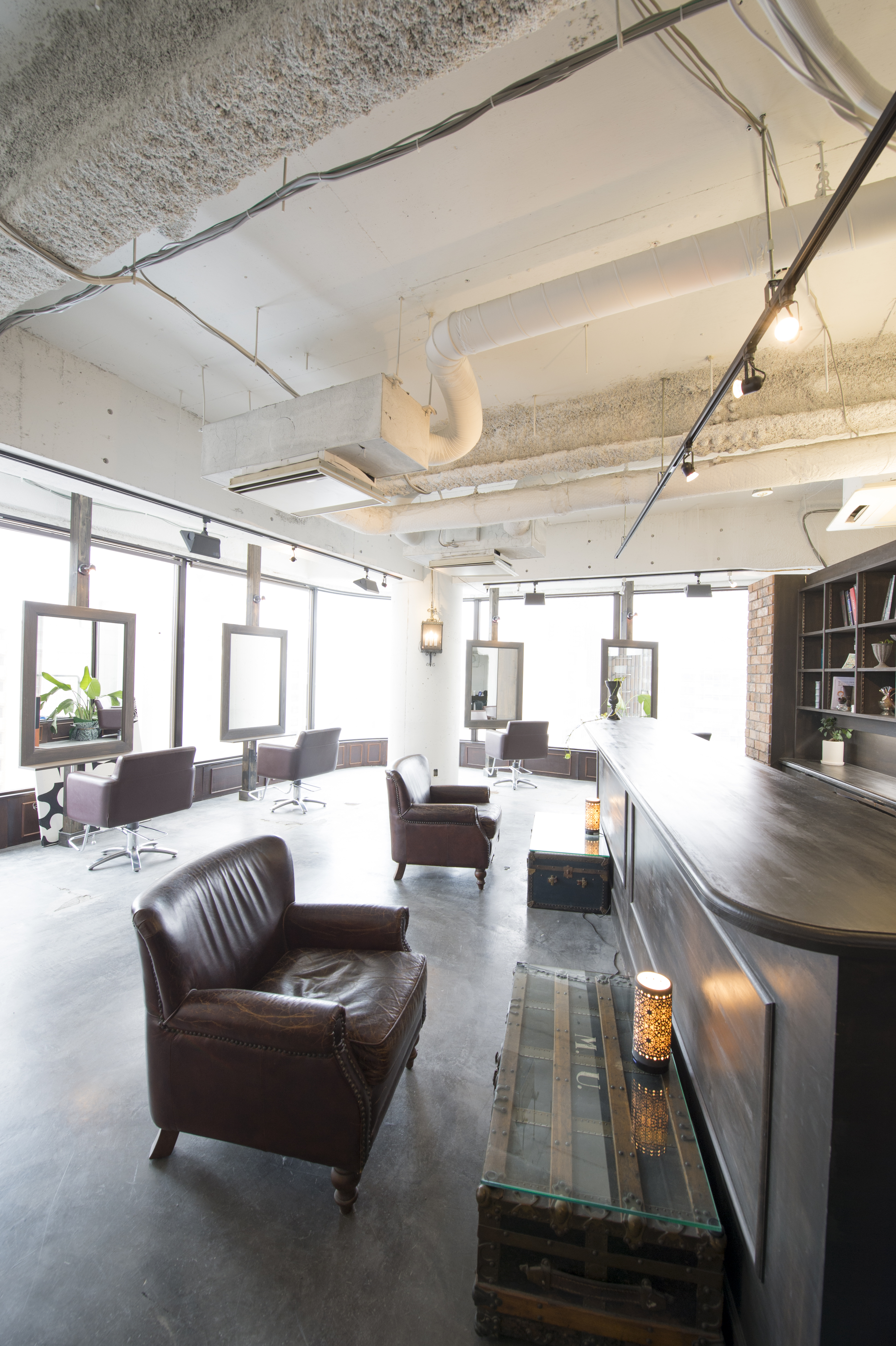 OPEN
JR天満駅前に！！
6/17
金
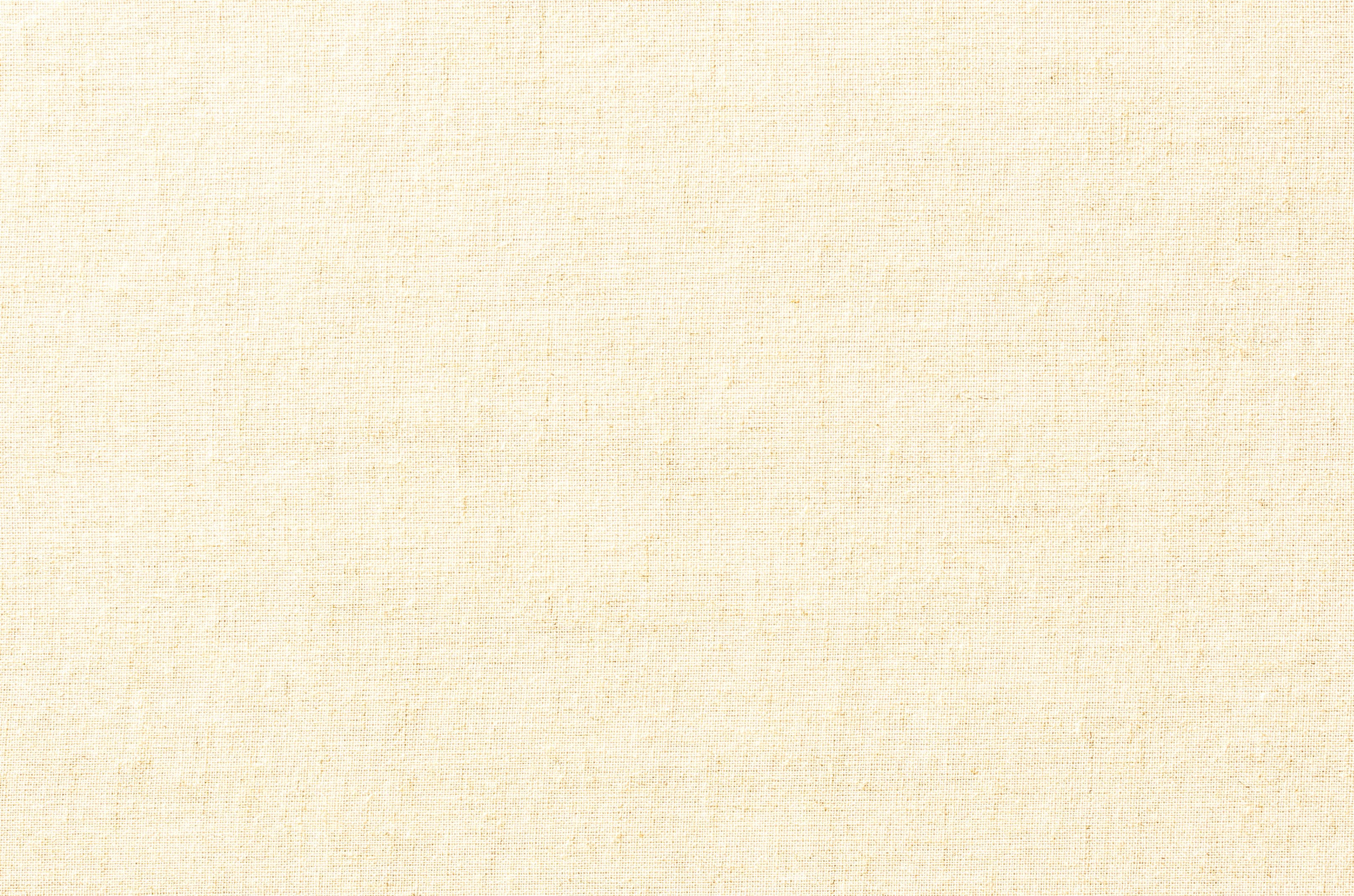 MENU
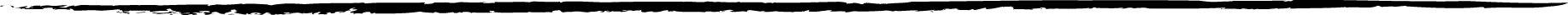 カット（スタイリング込）	…………￥3,150
高校生（スタイリング込）	…………￥2,520	
　以下（スタイリング込）	…………￥2,100	
前髪カット	……………………………￥1,050	
眉カット	………………………………￥1,050
シャンプー　ショート	………………￥1,050
　　　　　　セ　　ミ	………………￥1,260
　　　　　　ロング	…………￥1,575	
縮毛矯正　　ショート	……………￥15,750
　　　　　　セ　　ミ	……………￥17,850
　　　　　　ロング	………￥21,000
カット（スタイリング込）	…………￥3,150
高校生（スタイリング込）	…………￥2,520	
　以下（スタイリング込）	…………￥2,100	
前髪カット	……………………………￥1,050	
眉カット	………………………………￥1,050
シャンプー　ショート	………………￥1,050
　　　　　　セ　　ミ	………………￥1,260
　　　　　　ロング	…………￥1,575	
縮毛矯正　　ショート	……………￥15,750
　　　　　　セ　　ミ	……………￥17,850
　　　　　　ロング	………￥21,000
※価格は税別価格です。
美容院 サンプル
こちらに地図の画像を
配置してください。
● ご予約・お問い合せ
TEL 06-1234-5678
住所／大阪市北区天神橋6-6-19